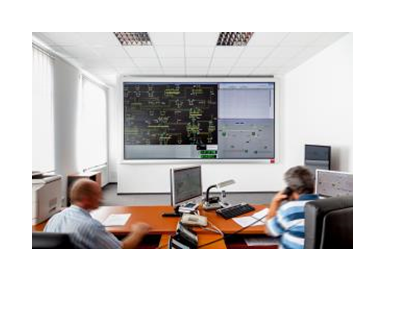 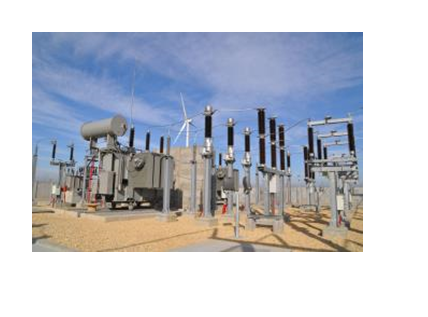 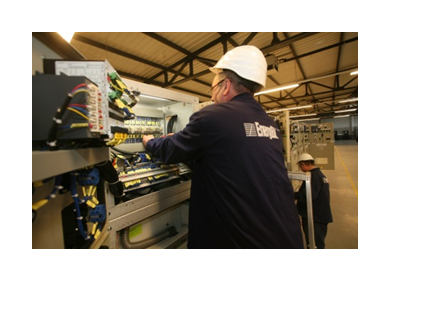 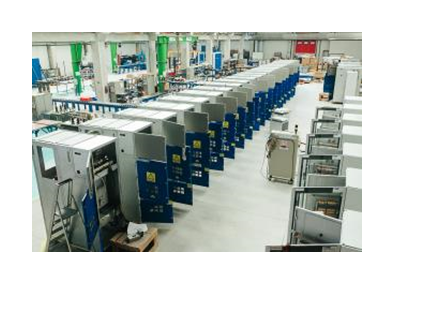 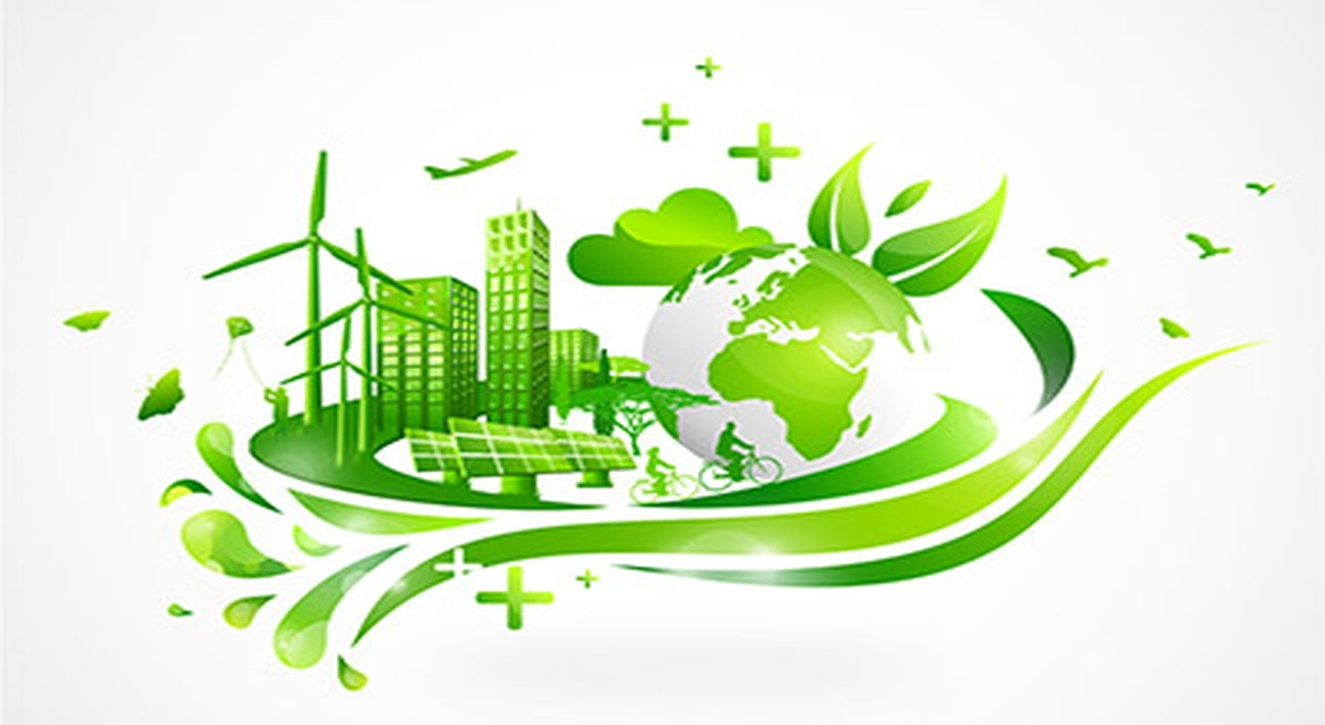 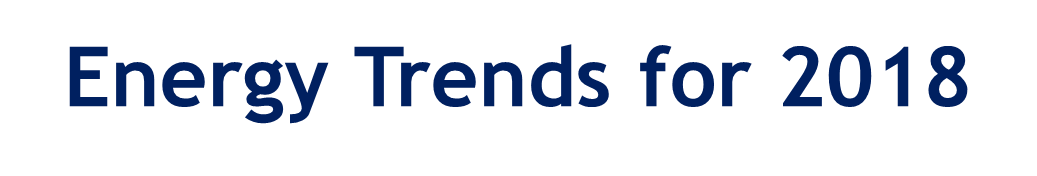 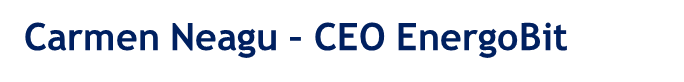 EnergoBit - the complete solution in electricity
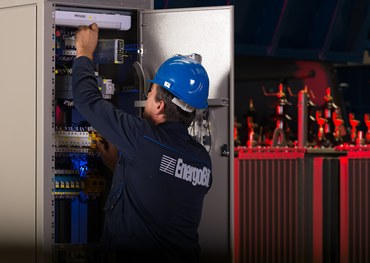 production of prefabricated MV/LV transformer substations, MV switchgears for primary and secondary distribution, LV panels, low and ultra low MV/LV oil insulated transformers;

solutions for protection, SCADA, metering and monitoring systems;

general contractor for energy projects;

operation and maintenance.
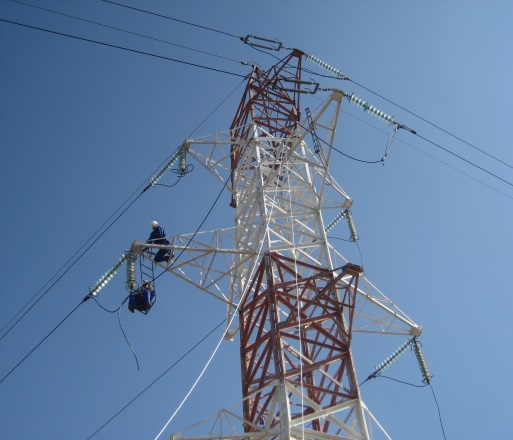 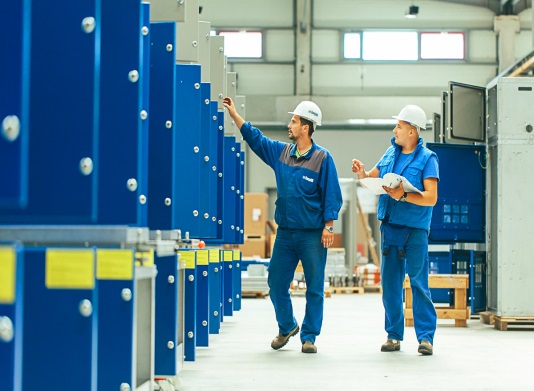 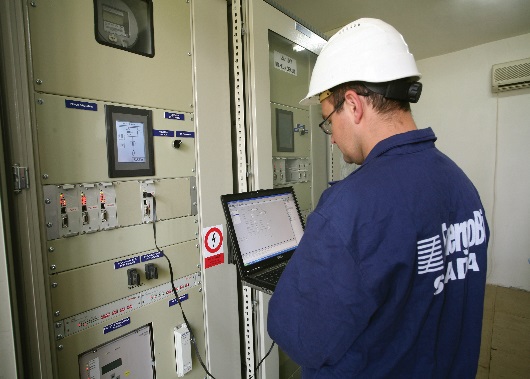 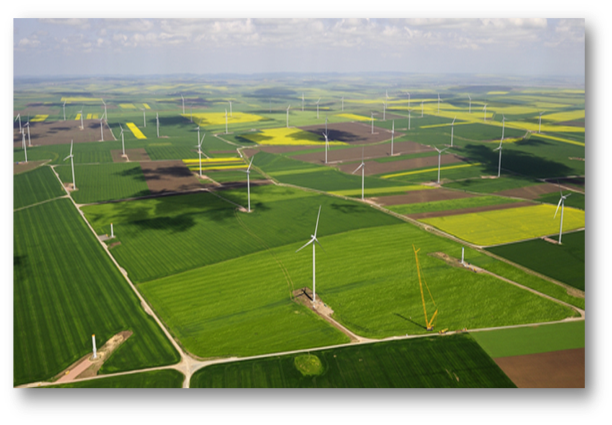 EnergoBit in figures
65 mil EURO turnover;

700 employees;

63 power substations commissioned since 2001;

50.000 electrical equipment produced in our factories;

2.000 MW installed in renewable projects.
Global Risks Landscape 2018
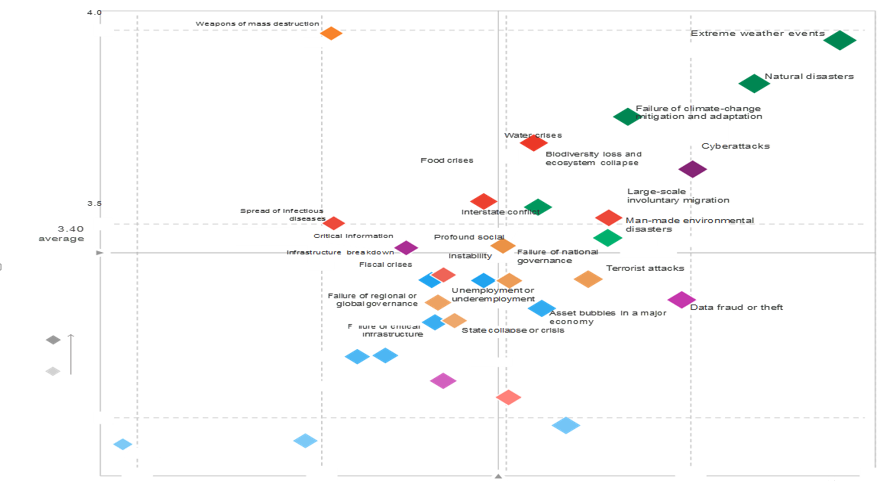 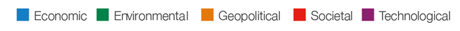 Source: WEF- Davos Economic Forum
10 years top 5 risks evolution
Likelihood
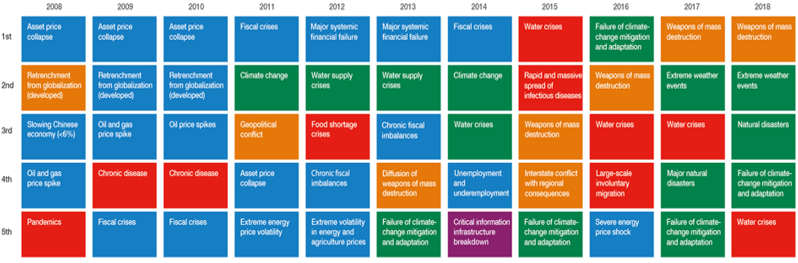 Impact
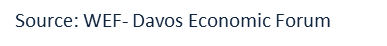 Key trends to watch in 2018
The Past and Future Electricity System
6 key focus areas- power and utilities in 2018
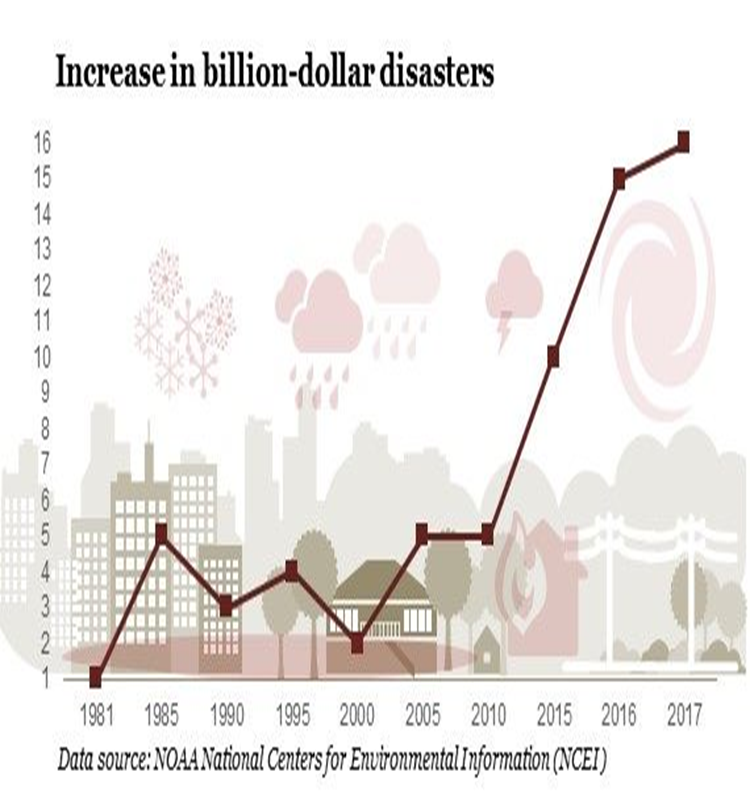 Our solution: high quality
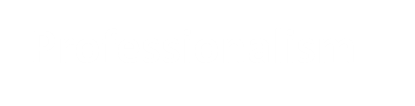 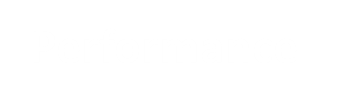 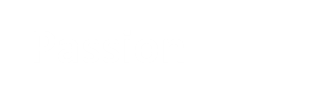 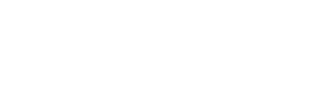 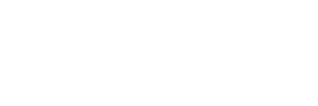 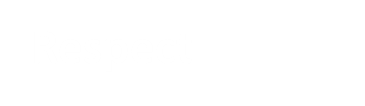